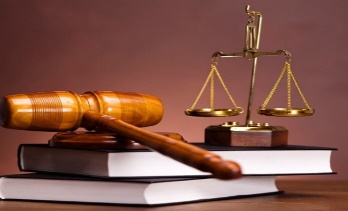 Оскорбление в сети интернет и социальных сетях
В МАДОУ №1 «Сказка» уже привычным делом стало общение родителей в групповых чатах. Социальные сети являются одним из самых популярных мест в Интернете. В них регистрируются люди всех возрастов – от детей до пенсионеров. В этих местах очень часты случаи оскорбления, потому что люди чувствуют свою безнаказанность. Они не всегда задумываются, что их действия не являются законными. Оскорбление в социальных сетях может нести за собой страшные последствия для участника группы.
В связи с этими фактами в Российском законодательстве появилась статья за оскорбление в Интернете (282 УК РФ). В статье указано, что любые действия с направленностью на возбуждение вражды или ненависти и на унижение достоинства по половым, расовым, национальным и религиозным признакам, которые совершаются публично или с использования интернета должны повлечь за собой ответственность. Это может быть выплата довольно крупного штрафа за оскорбление в интернете (300-500 тысяч рублей) или наказание принудительными работами. Также наказуемые могут быть лишены права заниматься определенной деятельностью и занимать определенные должности около 3-5 лет. В особых случаях это может быть даже лишение свободы на срок 2-5 лет.
Данная статья является гарантом наказания обидчика, при условии возможности доказать его вину. Педагоги МАДОУ №1 «Сказка» призывает всех участников групп быть предельно вежливыми, аккуратными в высказываниях, общаясь в родительских группах! 
Не забывайте, 
что оскорбление в Интернете ранит так же, как и в реальной жизни!
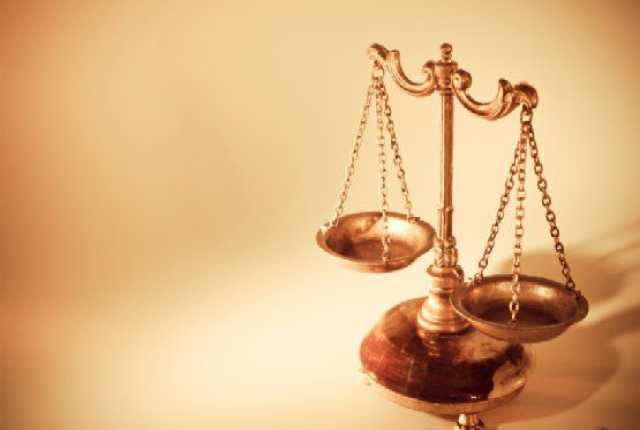